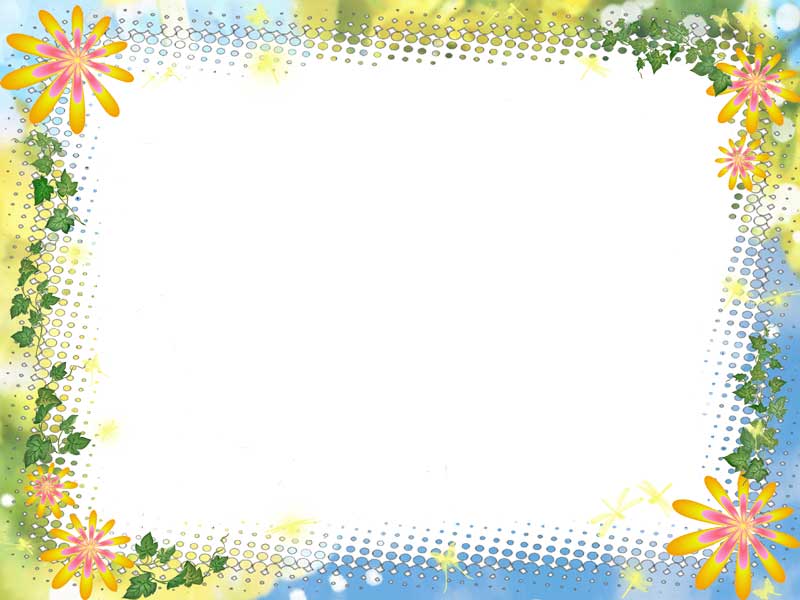 Муниципальное бюджетное дошкольное образовательное учреждение города Керчи Республики Крым 
«Детский сад № 60 «Радуга»
Проект работы 
с родителями 
по теме 
«Игрушки рукотворные»
Составили: 
воспитатель I категории 
Аксенченко Марьяна Александровна, 
воспитатель I категории 
Баукова Алла Викторовна
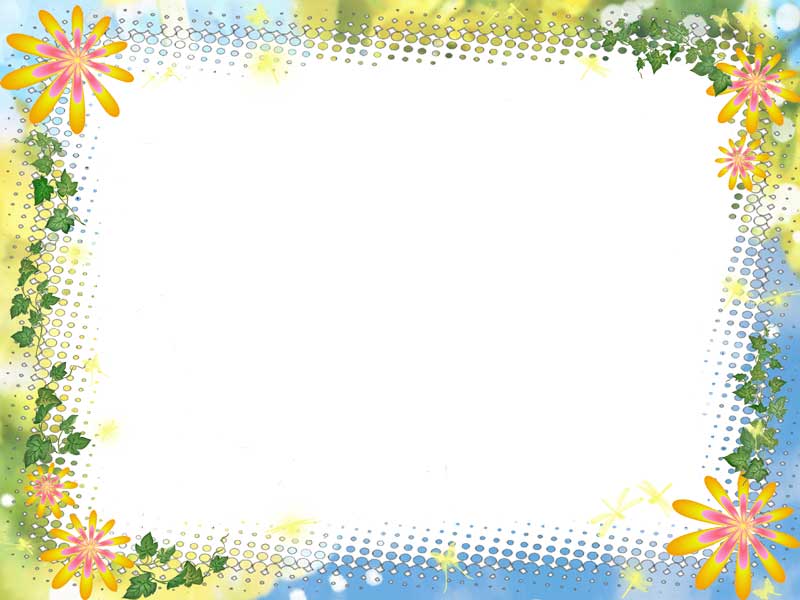 Паспорт проекта: 

Вид проекта: познавательно-речевой, творческий Продолжительность: краткосрочный – 1 неделя. Участники проекта: дети старшей группы, воспитатели, родители группы. 
Срок реализации : с 15.10.2018 по 19.10.2018
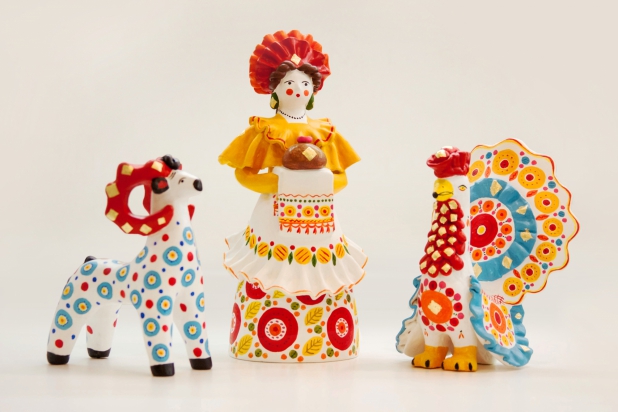 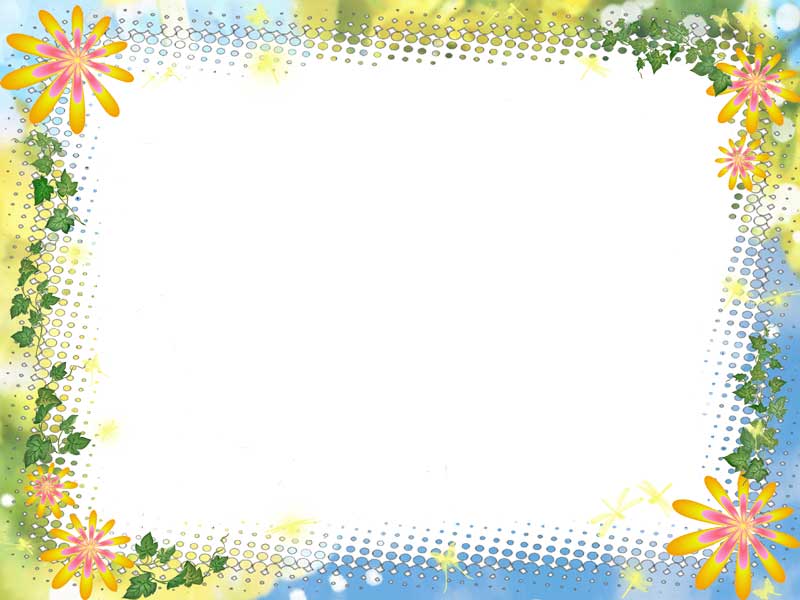 Актуальность проекта: 
	«Чем дальше в будущее входим,
	Тем больше прошлым дорожим.
	И в старом красоту находим,
	Хоть новому принадлежим» 
			Вадим Шафнер
	Сейчас много говорят о том, какими должны быть игрушки наших детей. Но споры эти появились не сегодня. Ведь игрушки для детей – это особый мир, по сути, мир взрослых в миниатюре, где ребенку лишь остается роль владельца и пользователя, но не творца; он ничего не изобретает, а только применяет. Особое значение для общего развития ребенка имеют народные игрушки. Они создавались народом для детей, были направлены на так называемую «социализацию» малыша: вхождение в мир человеческой культуры, взаимоотношений людей и природы. Такие игрушки «с внутренним смыслом» родители делали для своих детей. Это искусство передавалось по наследству. Позднее это привело к созданию целых игрушечных промыслов.
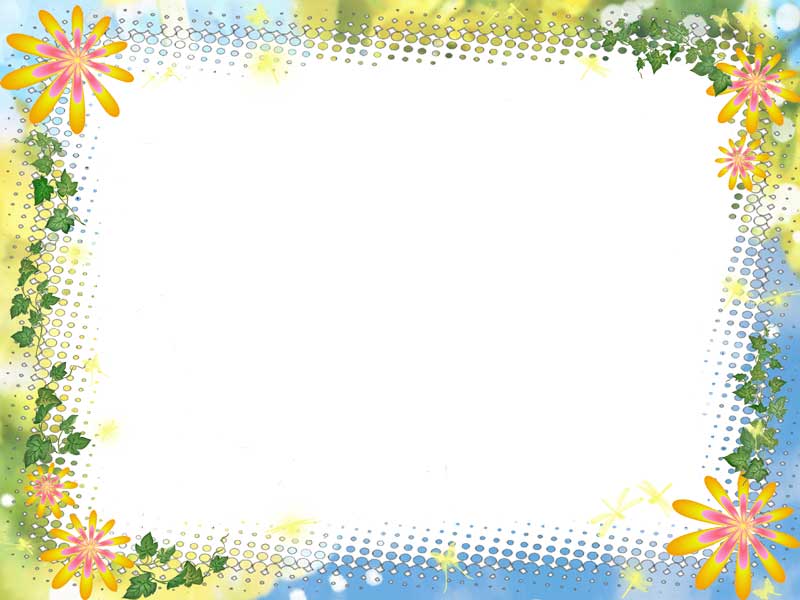 Гипотеза:
       Народная игрушка в наши дни стремительно превращается в сувенирную продукцию, не предназначенную для ребенка и не требующую педагогического сопровождения. Но именно народная игрушка всегда несла в себе огромный потенциал социального наследия. К сожалению, современные родители недооценивают развивающую роль народной игрушки.
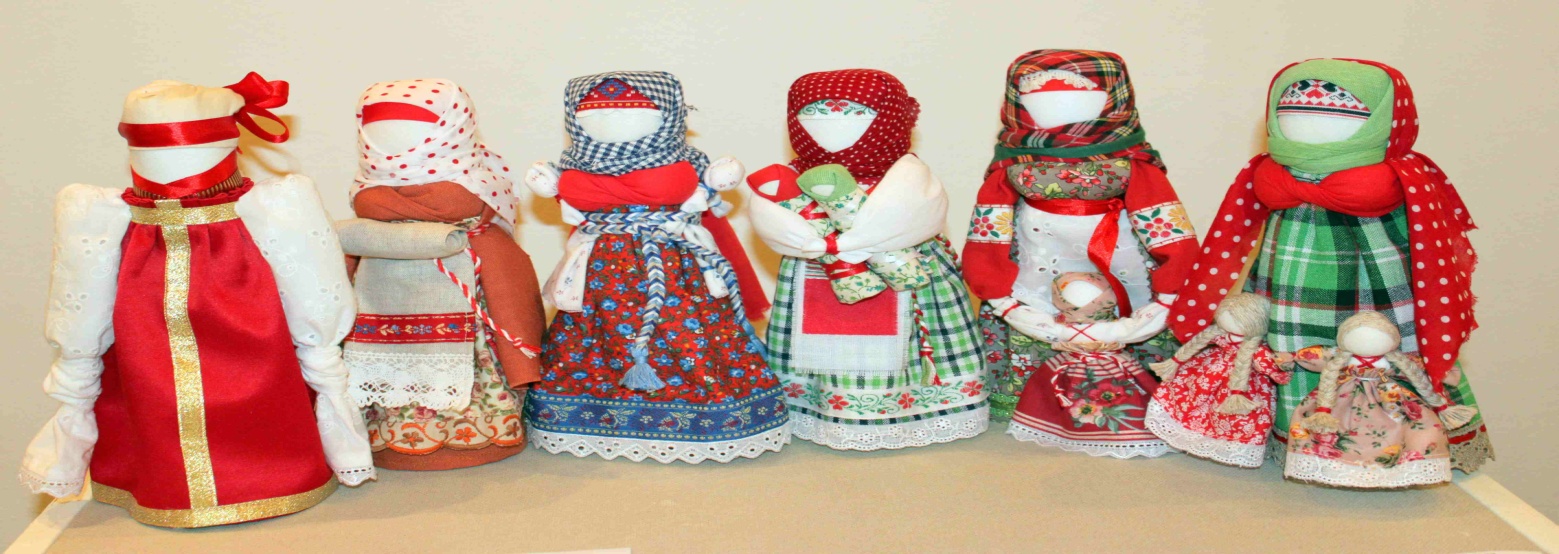 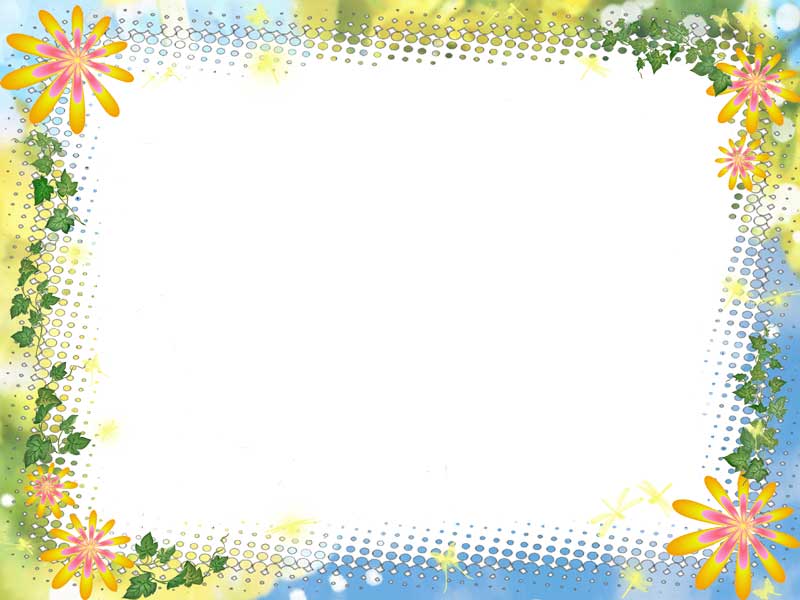 Задачи проекта: познакомить  родителей и детей с историей и традициями игрушечного ремесла, создать условия, раскрывающие творческий и интеллектуальный потенциал участников проекта.

Цели проекта: прививать интерес к культуре русского народа через знакомство с народным творчеством и искусством; реализовать идею активного воспитания гражданина России; объединять усилия дошкольного образовательного учреждения и семьи, создавая единый контекст воспитания и развития  на основе общности цели, содержания и педагогических технологий.
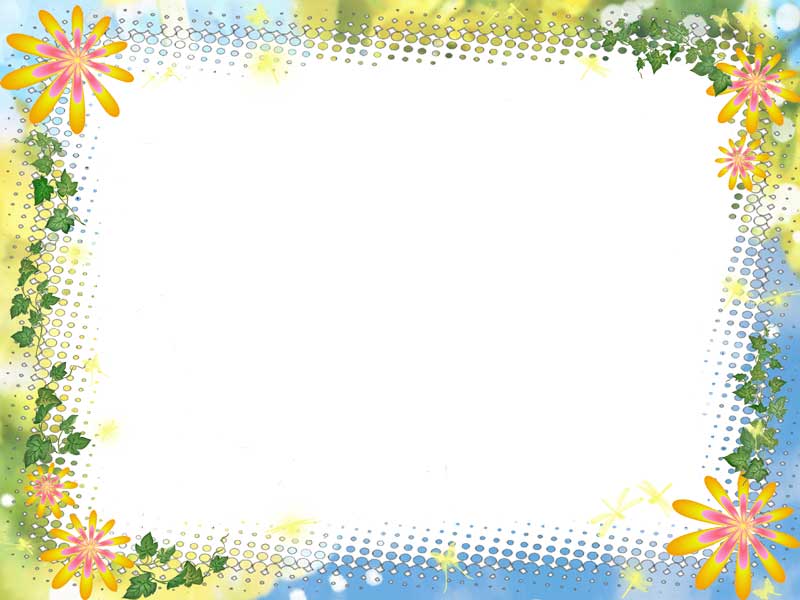 Роль родителей в реализации проекта: 
родители принимали активное участие в проектной деятельности: изготовление дидактических игр «Собери матрёшку», «Чайная пара»; подборке литературного материала по теме проекта; изготовление альбома «Русская матрешка», проведении мастер-класса, изготовлении плоскостных изображений по народным промыслам. 

Продукт проектной деятельности: 
выпуск стенгазеты, оформление выставки семейных тряпичных кукол, проведение досуга по изготовлению тряпичной куклы «Пеленашки»
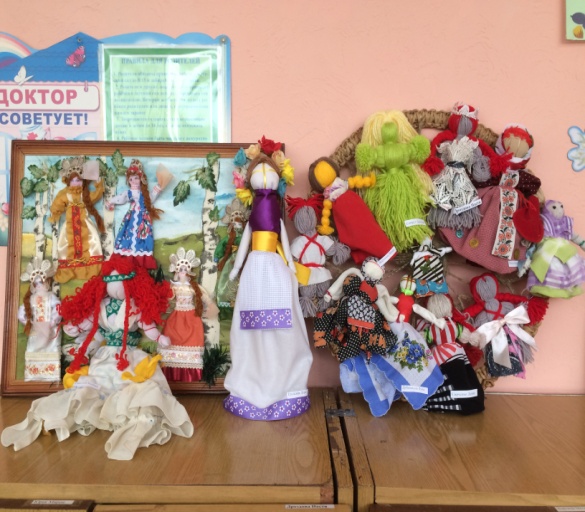 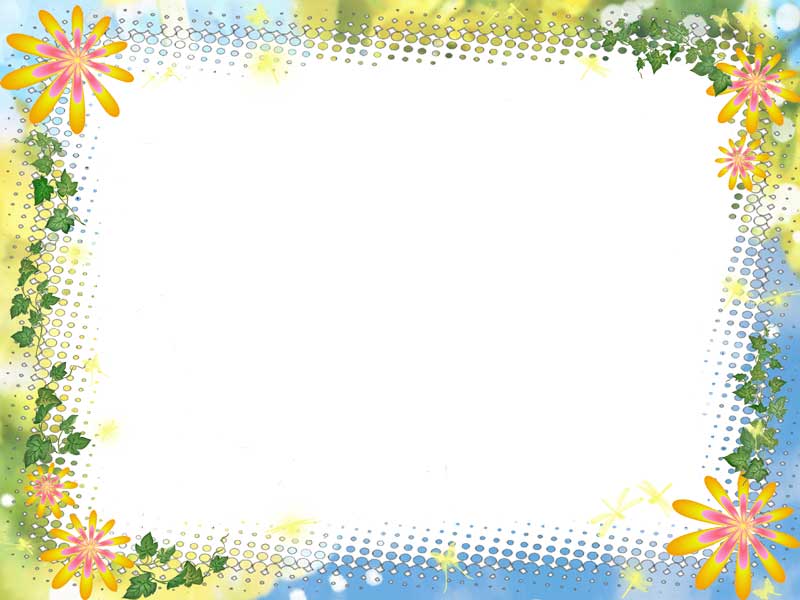 Подготовительный этап: 
подбор литературного материала о народных игрушках;
создание мини-музея в группе;
оформление  книжного уголка по теме «Игрушки рукотворные»
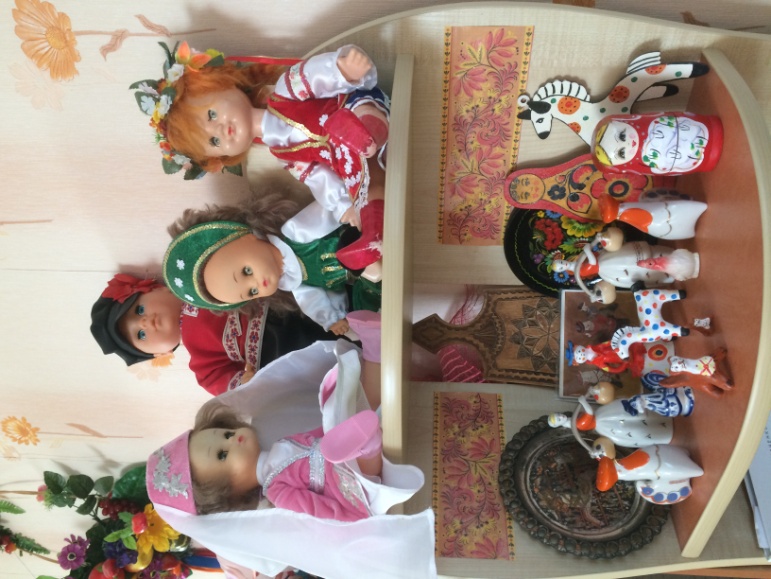 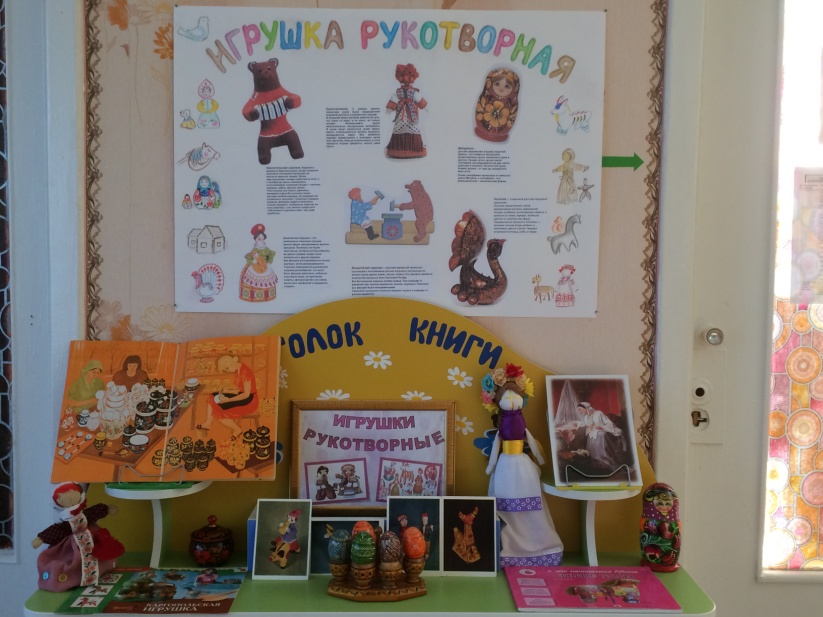 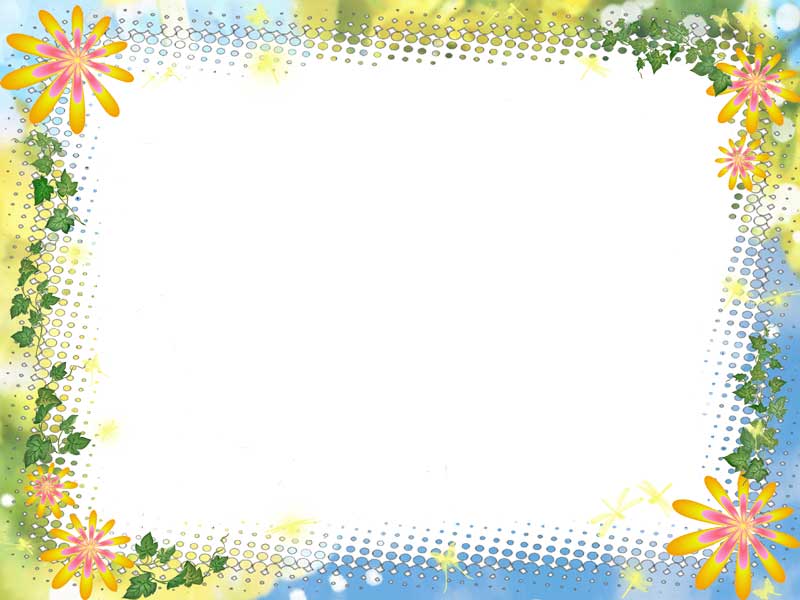 Практический этап
1 день «Дымковская игрушка»

Рассматривание иллюстраций и изделий дымковских мастеров, чтение стихотворения В.Феофанова «Чем знаменито Дымково».
Беседа с детьми «Из чего делают дымковские игрушки».
Занятие по изобразительной деятельности – лепка «Уточка» (по мотивам дымковской игрушки).
Дидактическая игра «Обведи элемент».
Беседа с родителями «О значении дымковской игрушки в жизни детей».
Роспись родителями силуэтов дымковской игрушки.
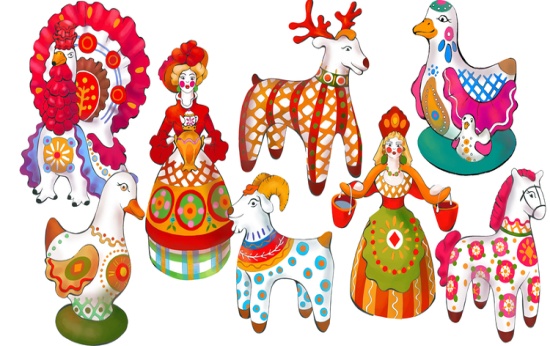 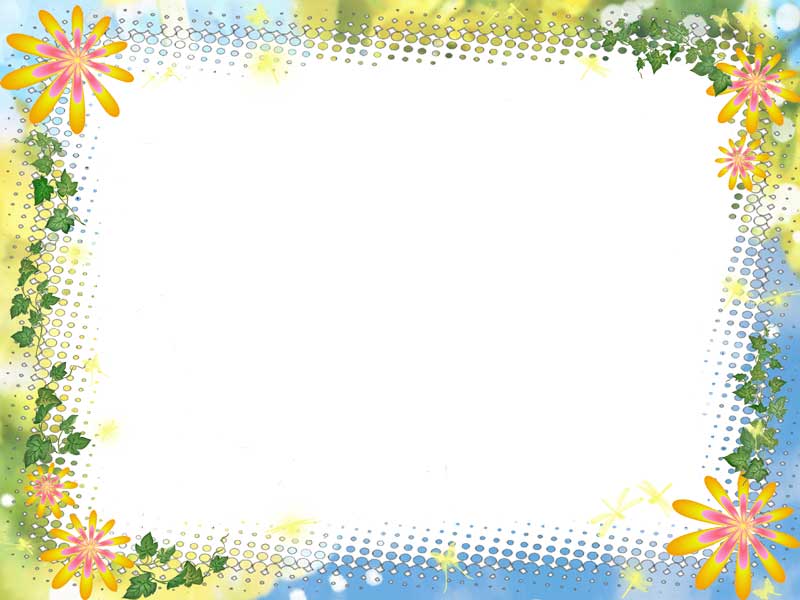 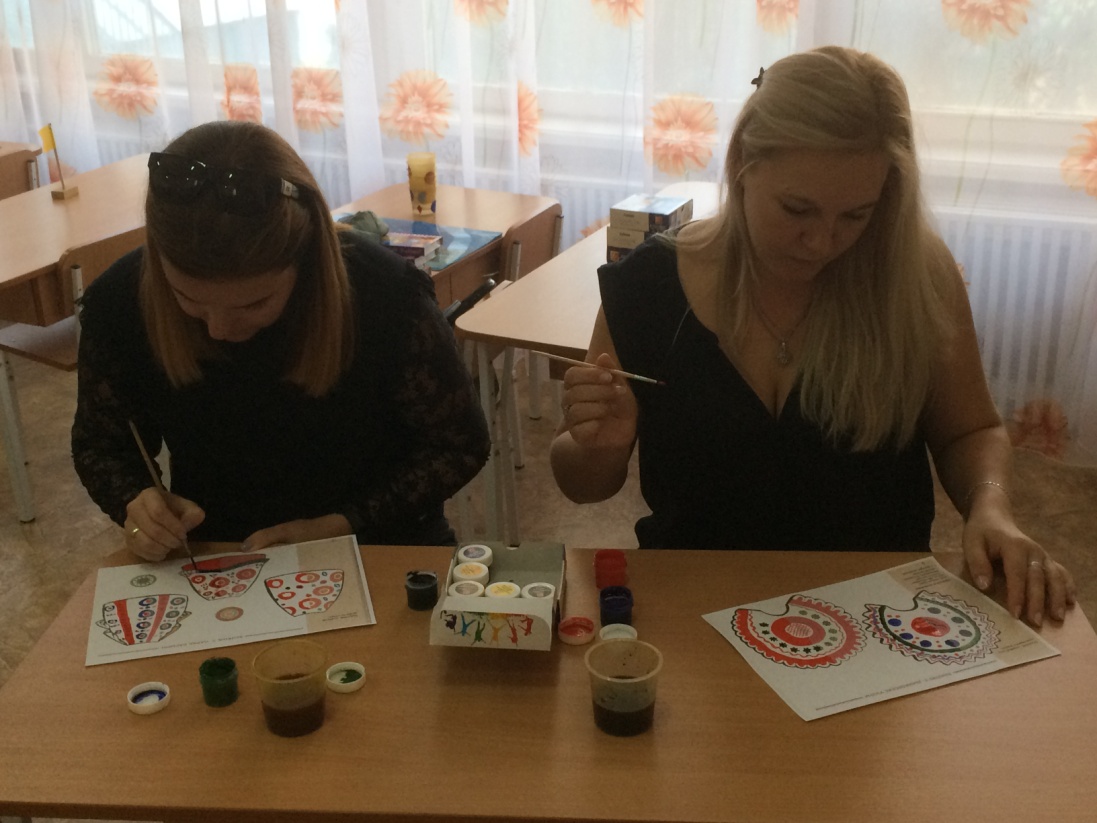 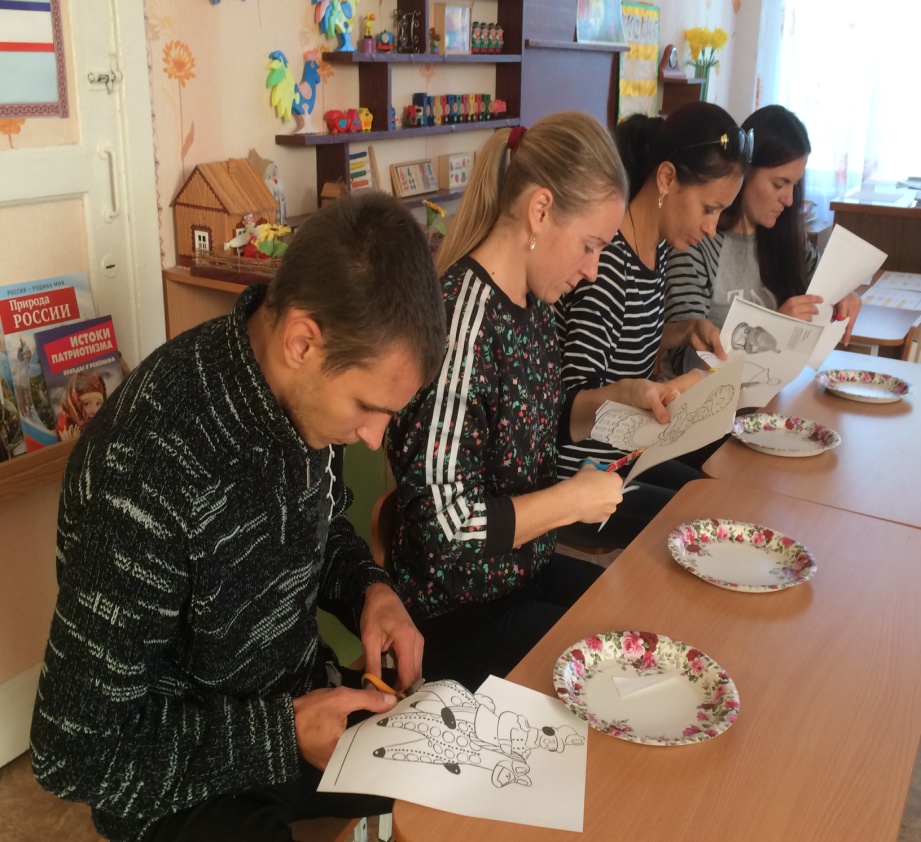 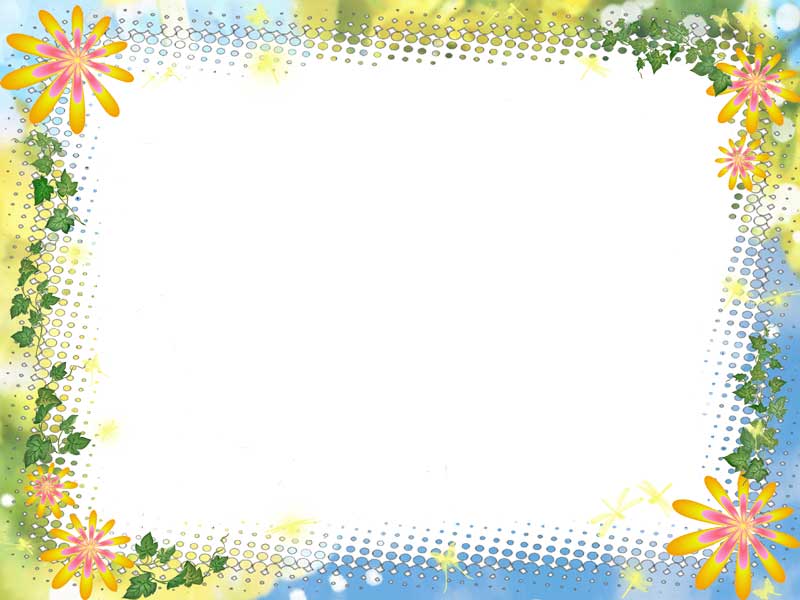 2 день «Золотая хохлома»

Рассматривание иллюстраций и изделий хохломских мастеров.
Беседа с детьми об истории промысла.
Занятие по развитию речи  по теме «Заучивание стихотворения «Листья хохломские».
Занятие по изобразительной деятельности «Знакомство с хохломской росписью».
Дидактическая игра «Собери узор».
Просмотр с родителями видеороликов о народно-прикладном творчестве.
Заготовка плоскостных силуэтов.
Круглый стол с родителями по теме «Знакомьтесь: народные игрушки»
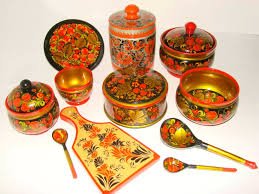 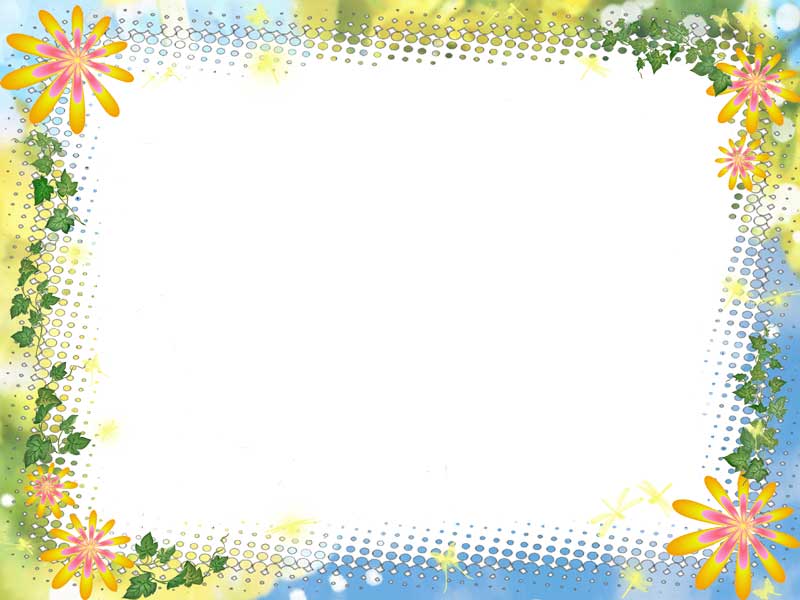 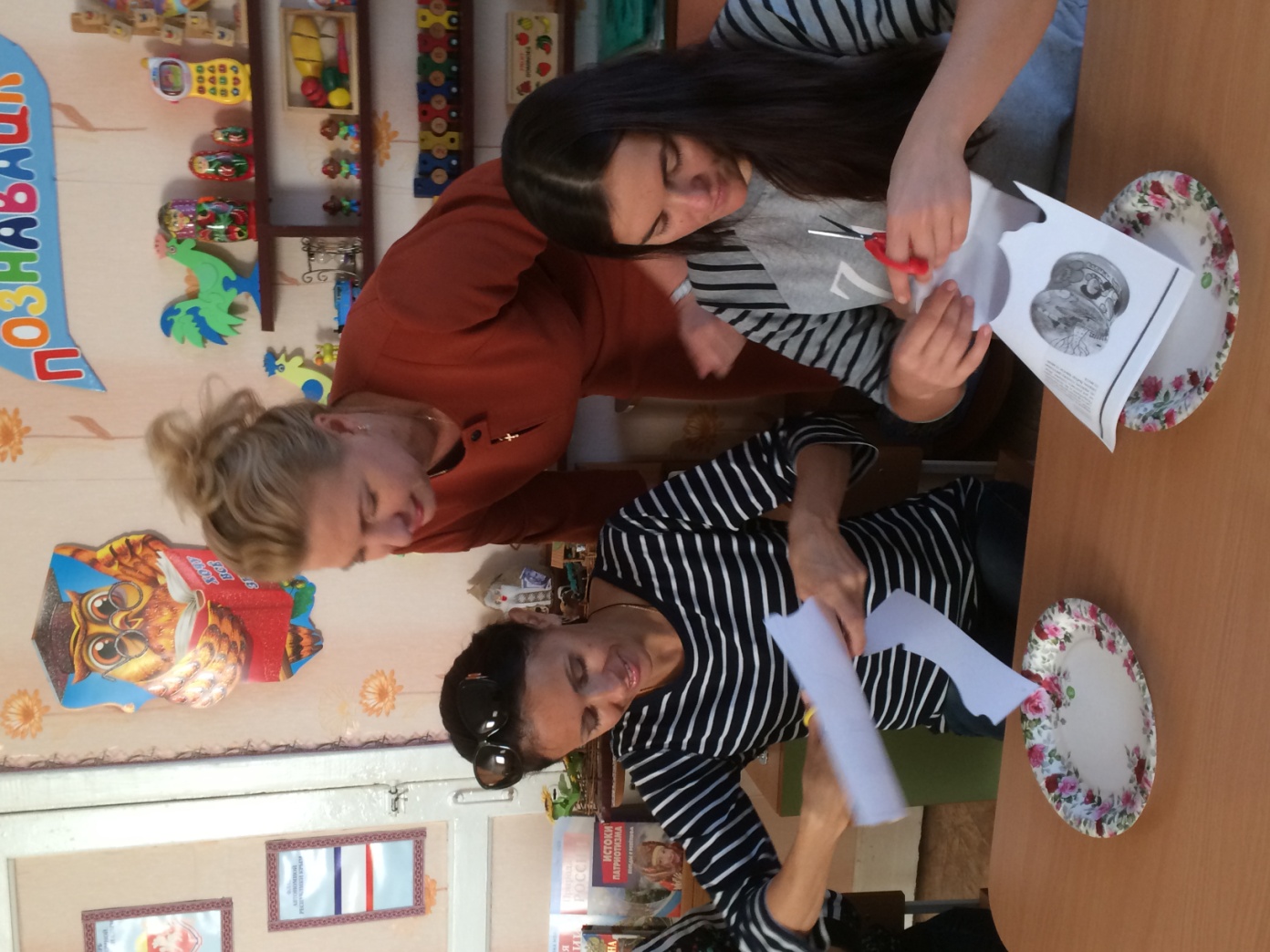 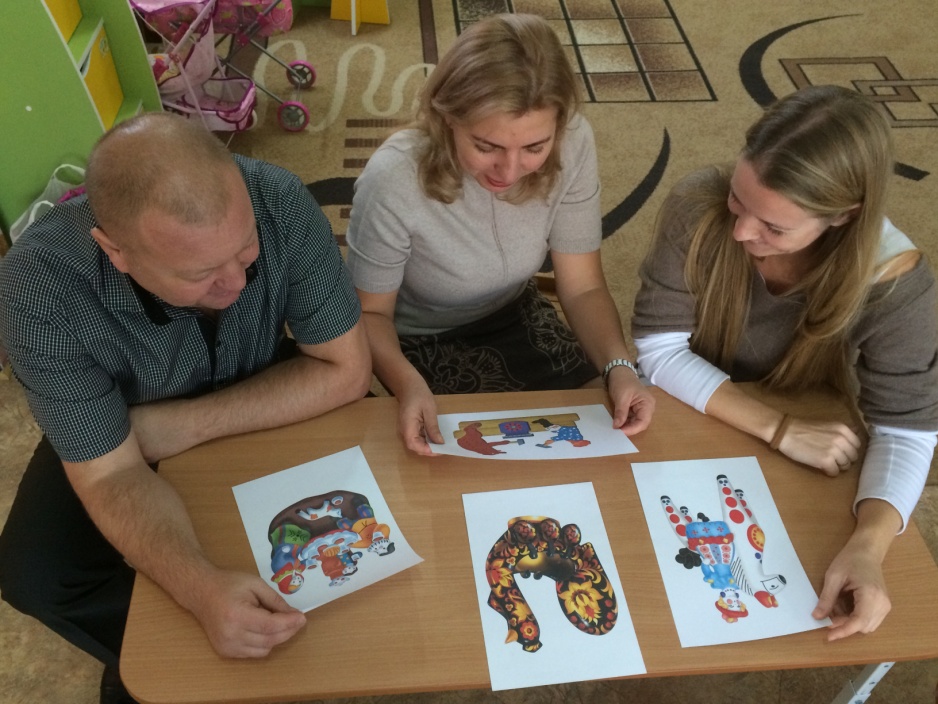 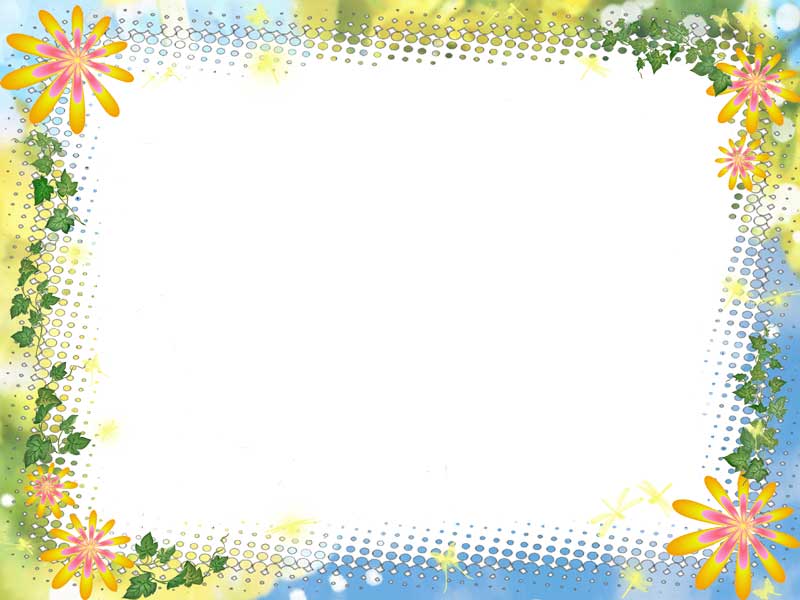 3 день «Народная игрушка»
 - матрёшка»
Знакомство с альбомом «Русская матрёшка», изготовленным родителями группы.
Рассказ  воспитателя об истории создания русского сувенира.
Дидактическая игра «Собери матрёшку» (часть занятия  по ФЭМП).
Совместно с родителями изготовление (по шаблону) плоскостных изображений матрёшек для занятий по художественной деятельности.
Проведение конкурса «Повяжи платок маме».
Анкетирование родителей по теме «Русское народное декоративно-прикладное творчество в жизни ребенка.
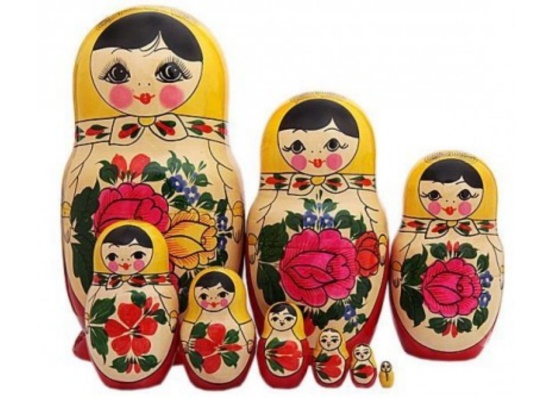 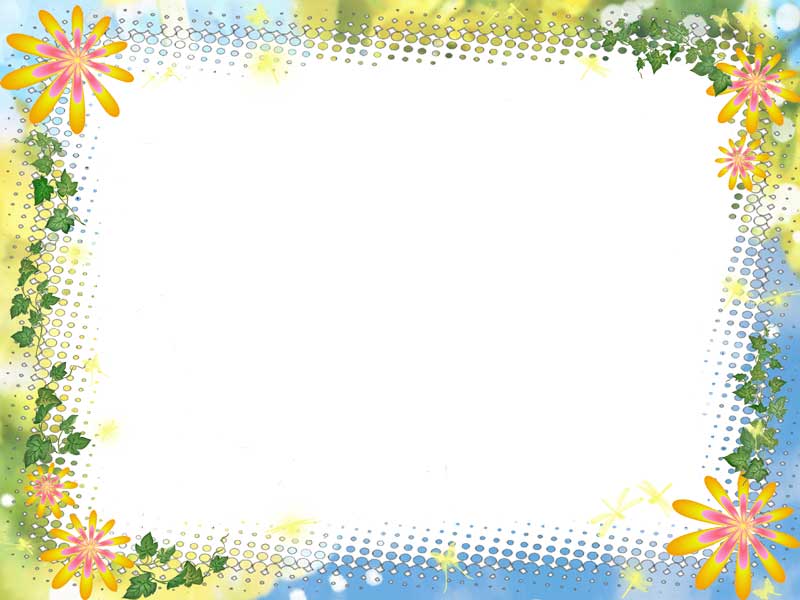 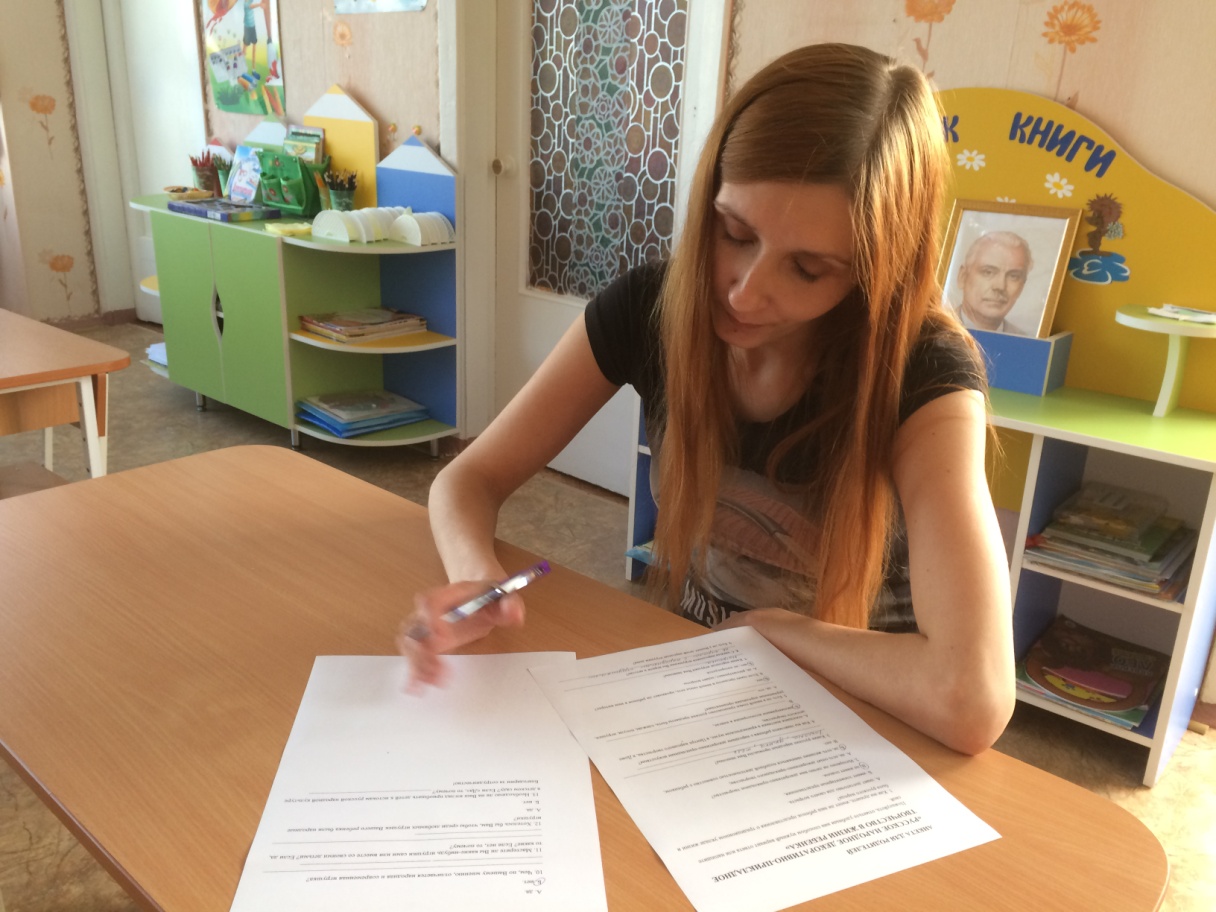 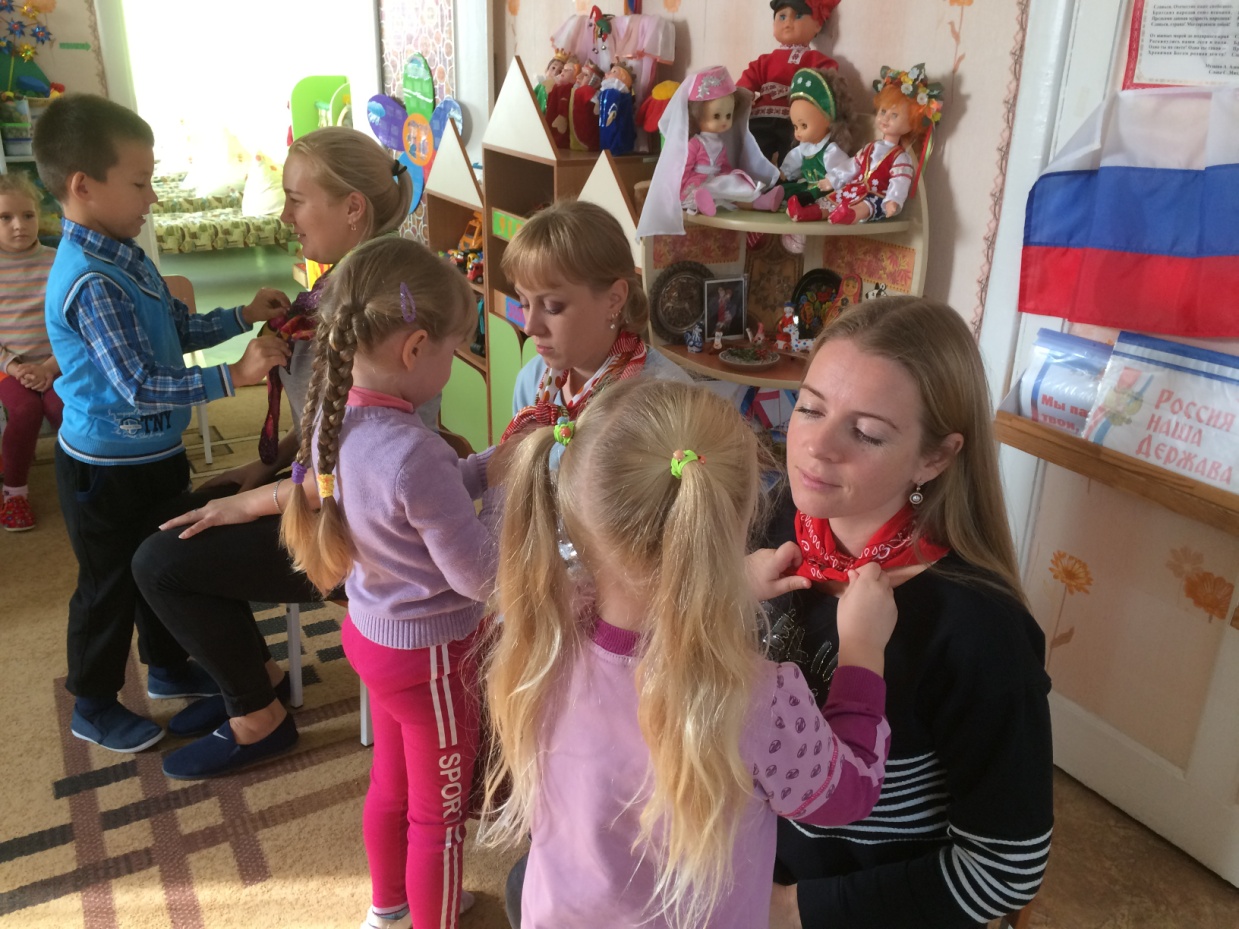 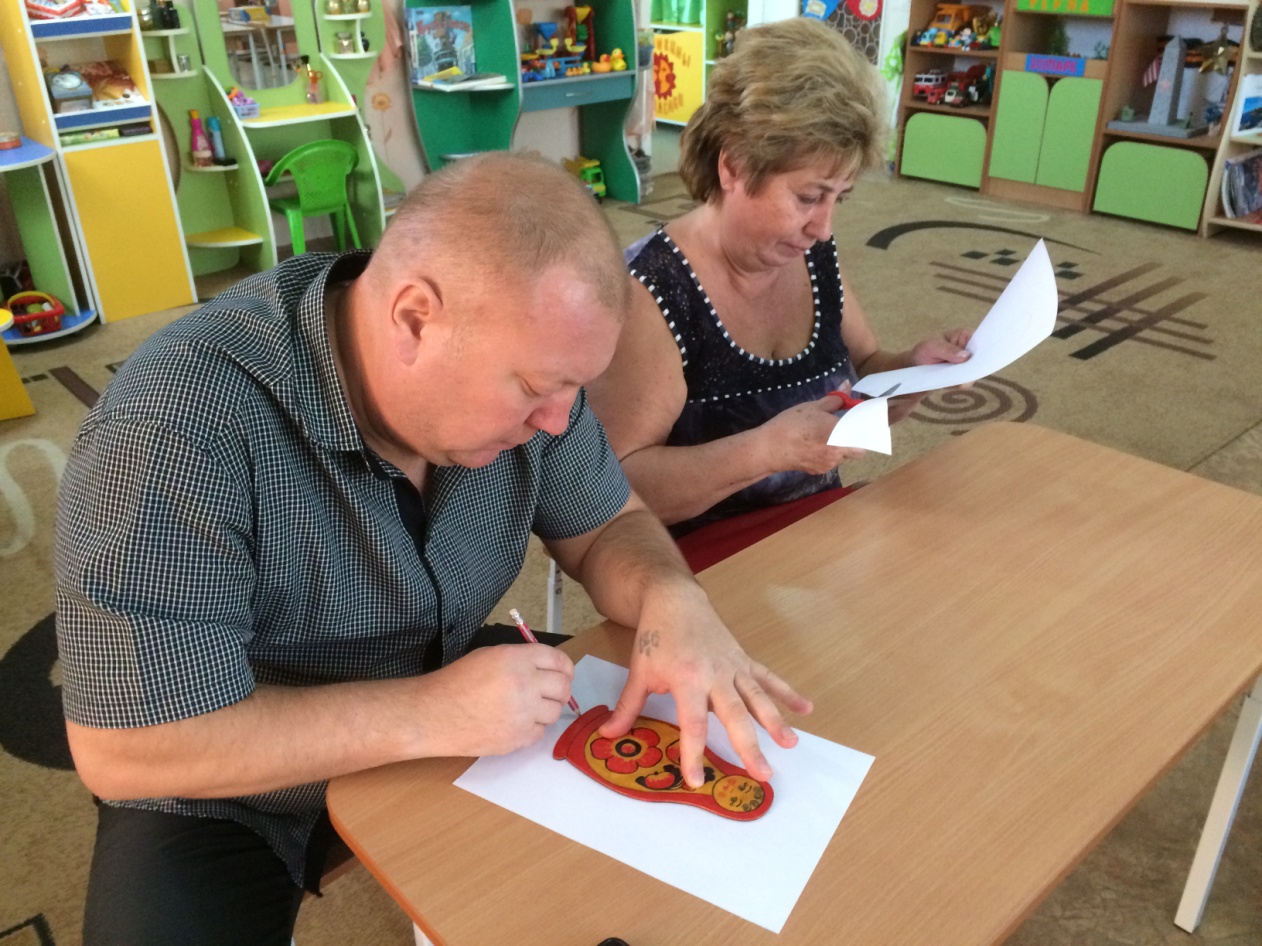 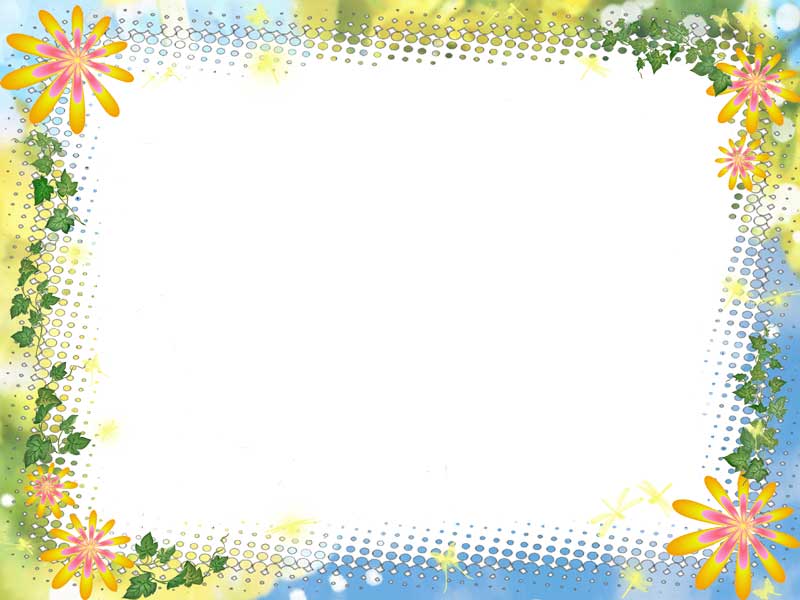 4 день «Каргопольская игрушка»

Посещение родителями мини музея группы.
Рассказ воспитателя о каргопольской игрушке.
Знакомство со сказом про Тетёшу-Забавича.
Словесная дидактическая игра «Узнай игрушку по описанию».
Мастер-класс совместно с родителями по лепке каргопольской игрушки «Котя – рыженький хвосток».
Проведение с родителями дидактической игры «Декоративное лото».
Консультация для родителей «Влияние народных промыслов на эстетическое воспитание детей дошкольного возраста».
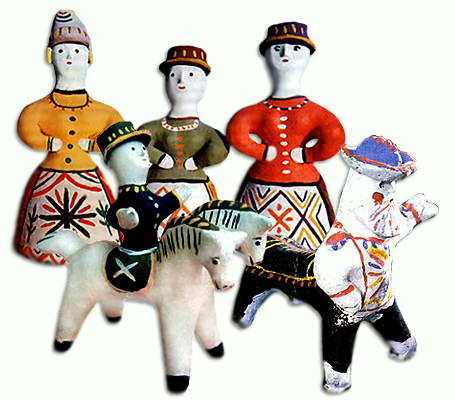 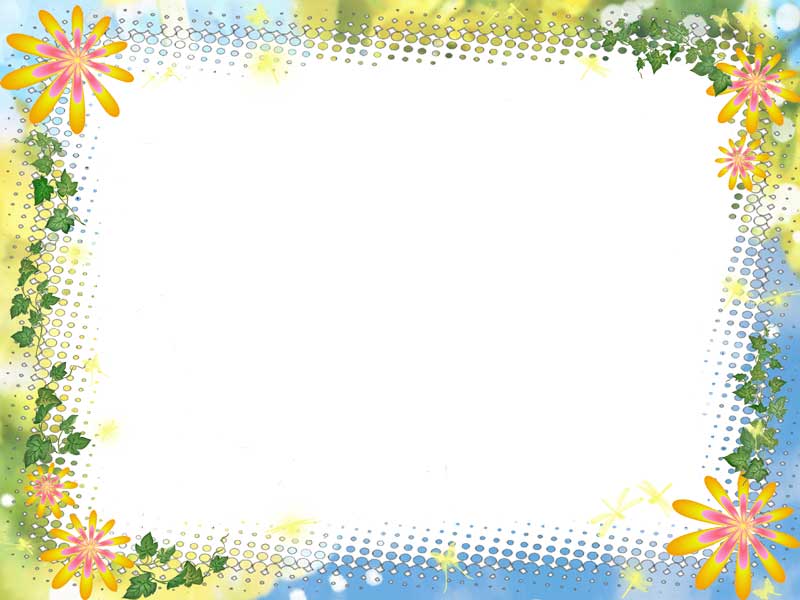 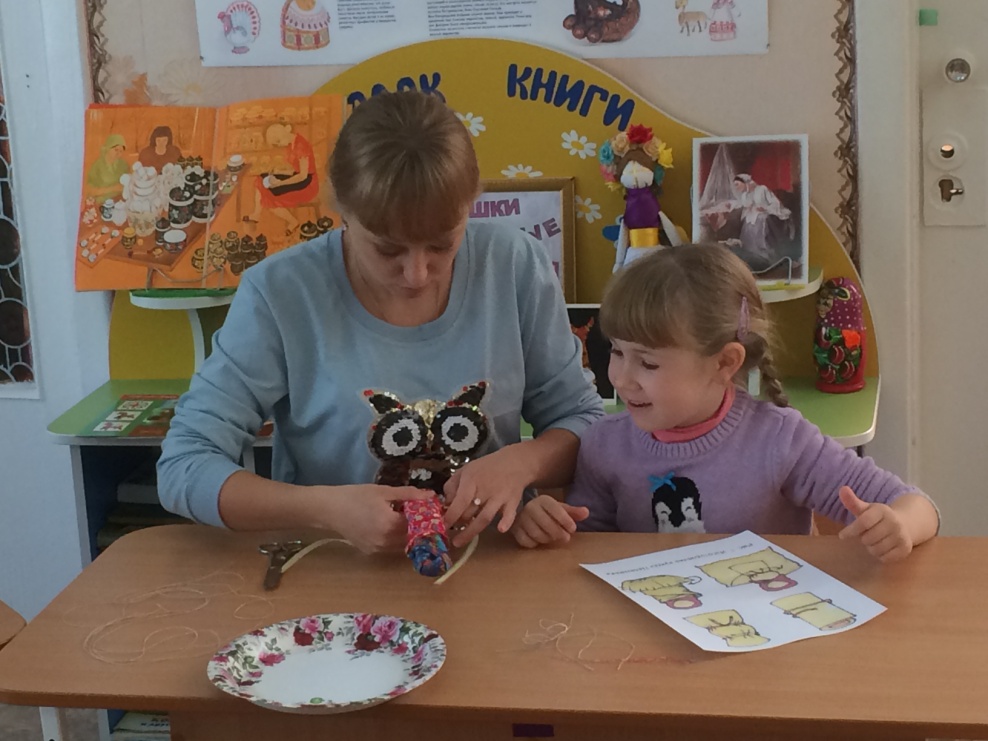 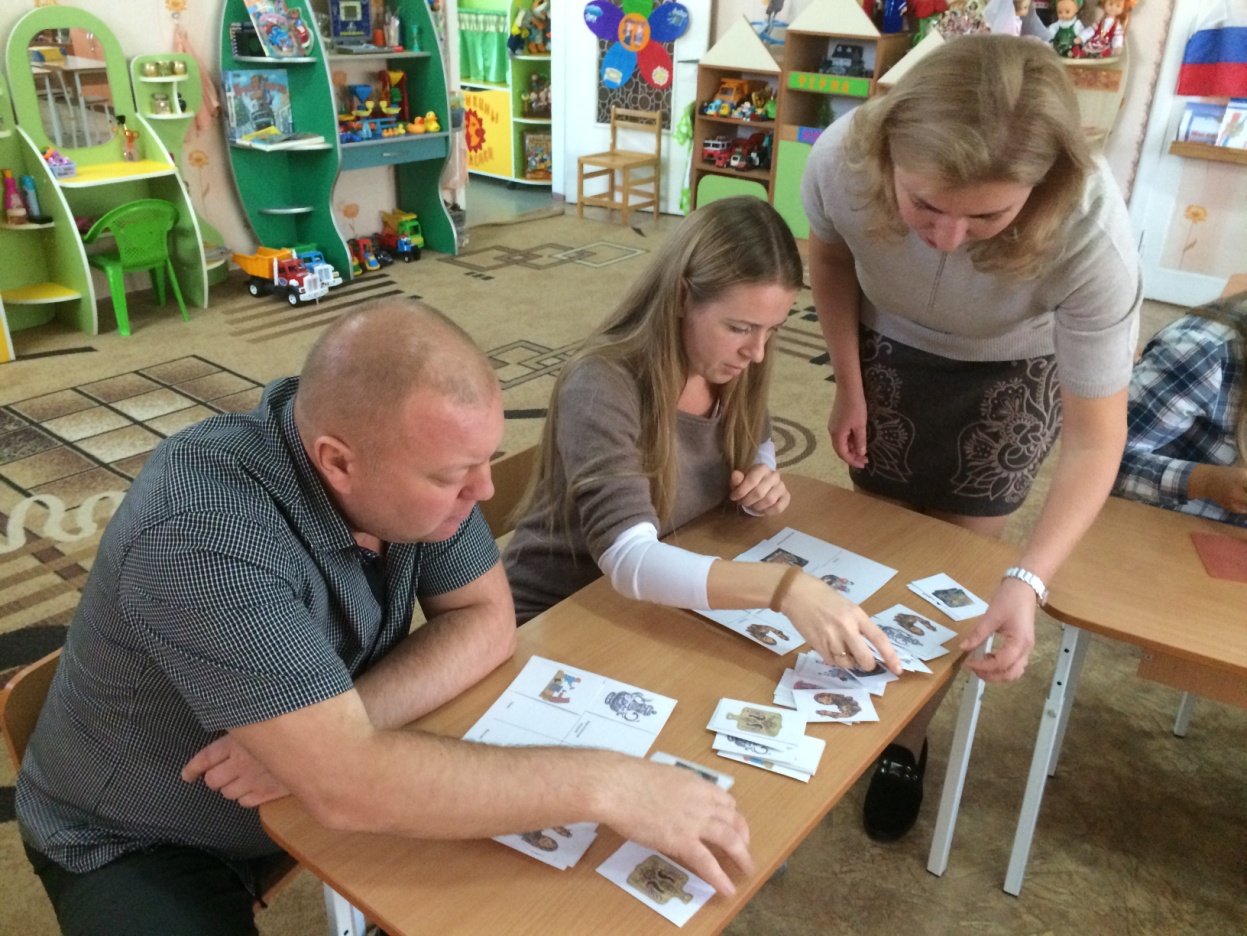 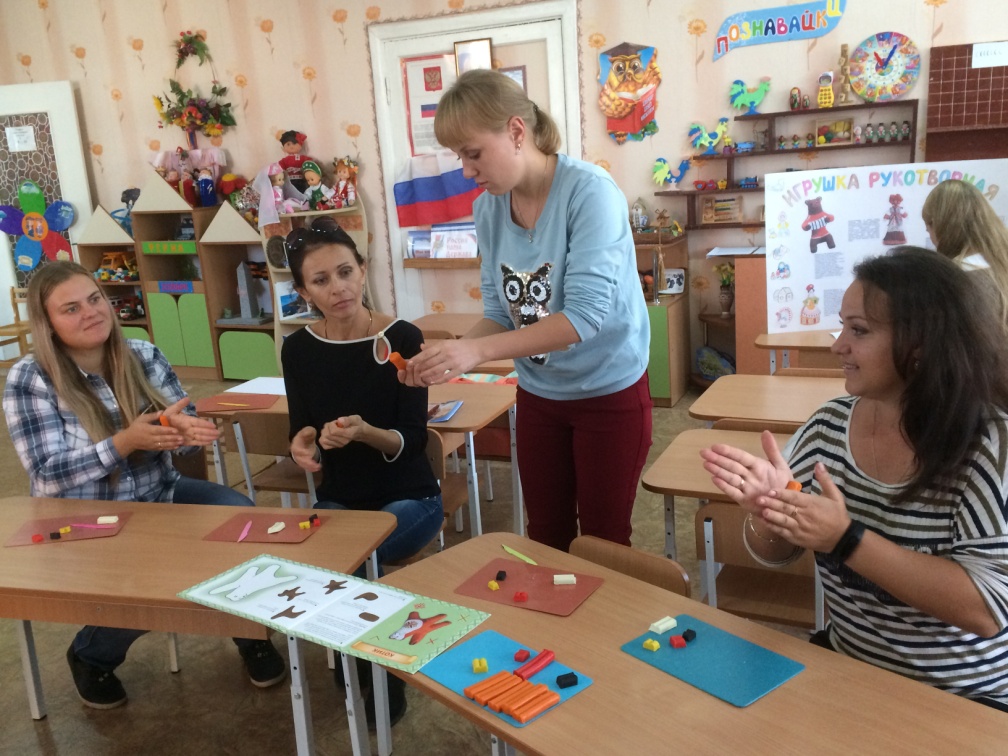 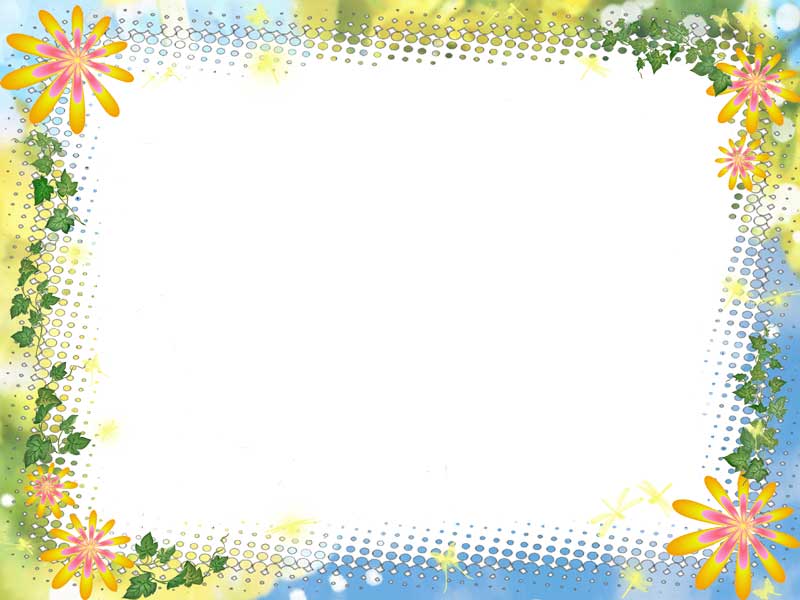 5 день «Куколка тряпичная – 
игрушечка отличная»

Рассматривание иллюстративного материала «Народная кукла».
Блиц-опрос родителей по теме «Народная тряпичная рукотворная кукла, как средство воспитания и развития детей дошкольного возраста».
Занятие по развитию речи по теме «Откуда пришла игрушка», заучивание колыбельной песни.
Дидактическая игра «Чайная пара».
Организация досуга совместно с родителями и воспитанниками группы по изготовлению тряпичной куклы «Пеленашка».
Изготовление  стенгазеты по теме проекта.
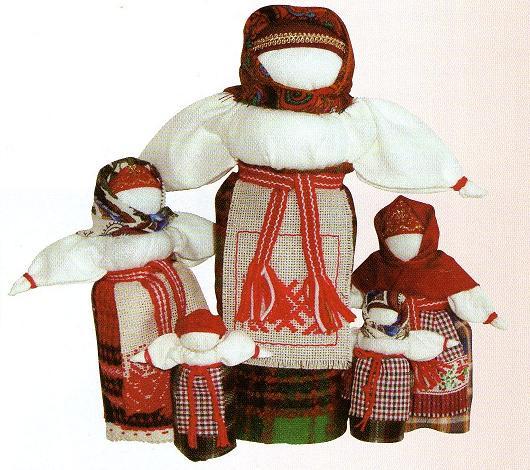 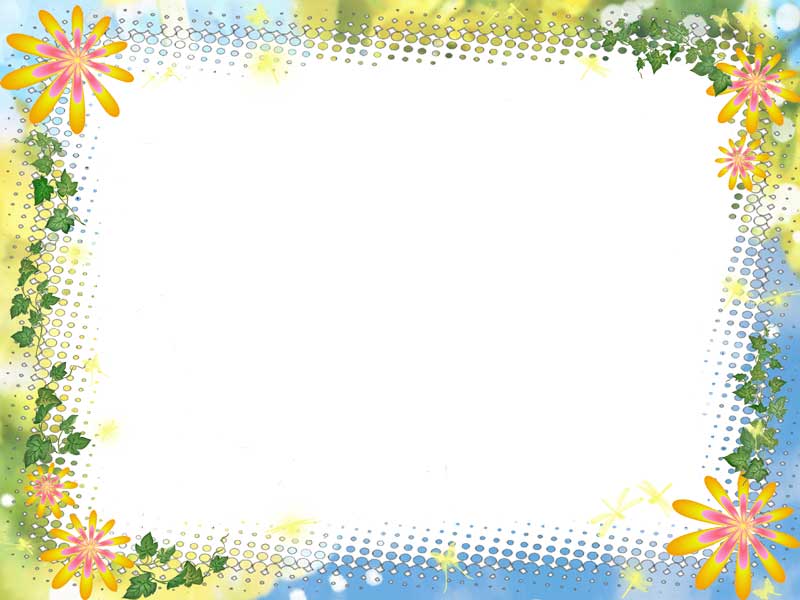 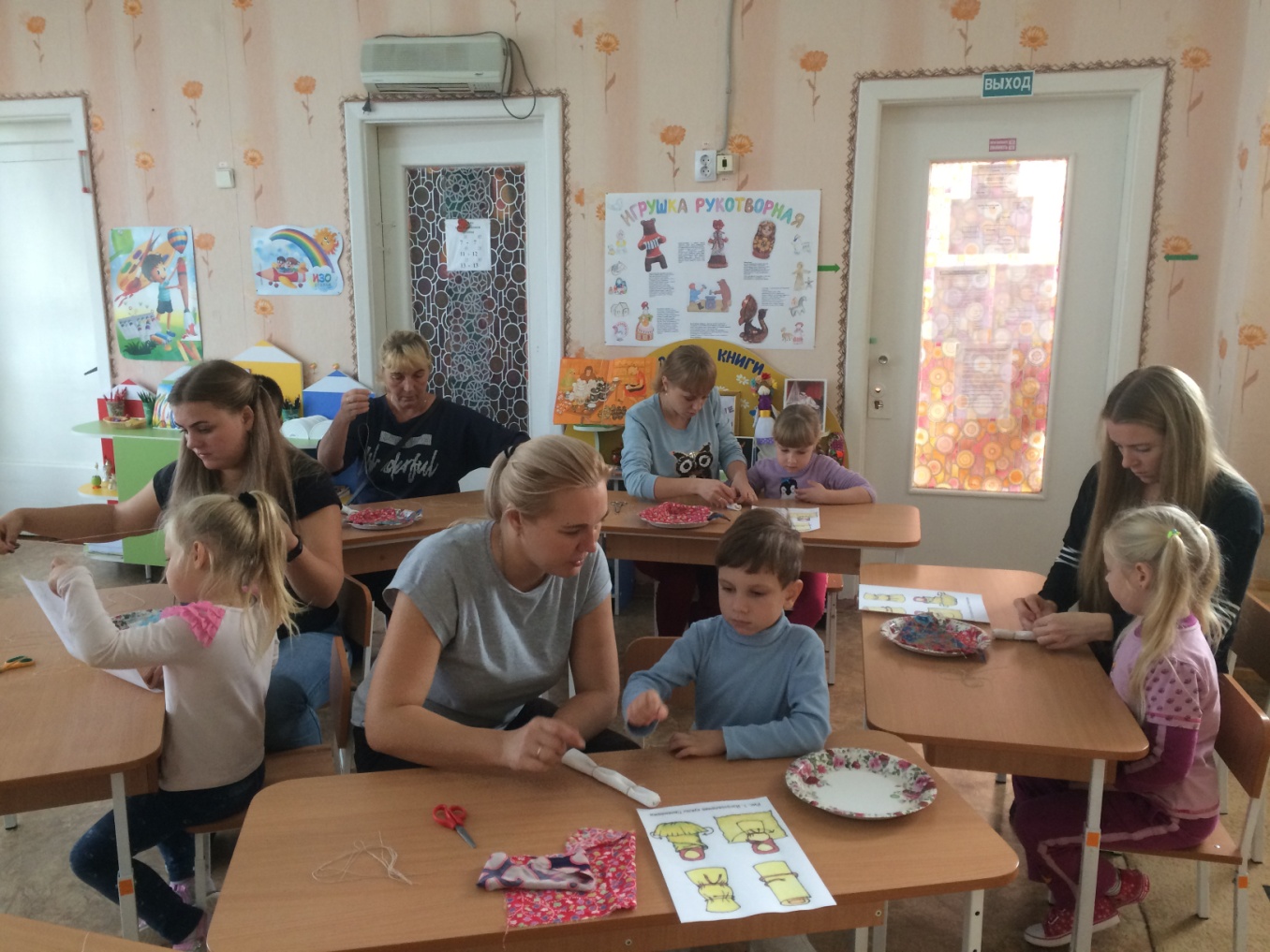 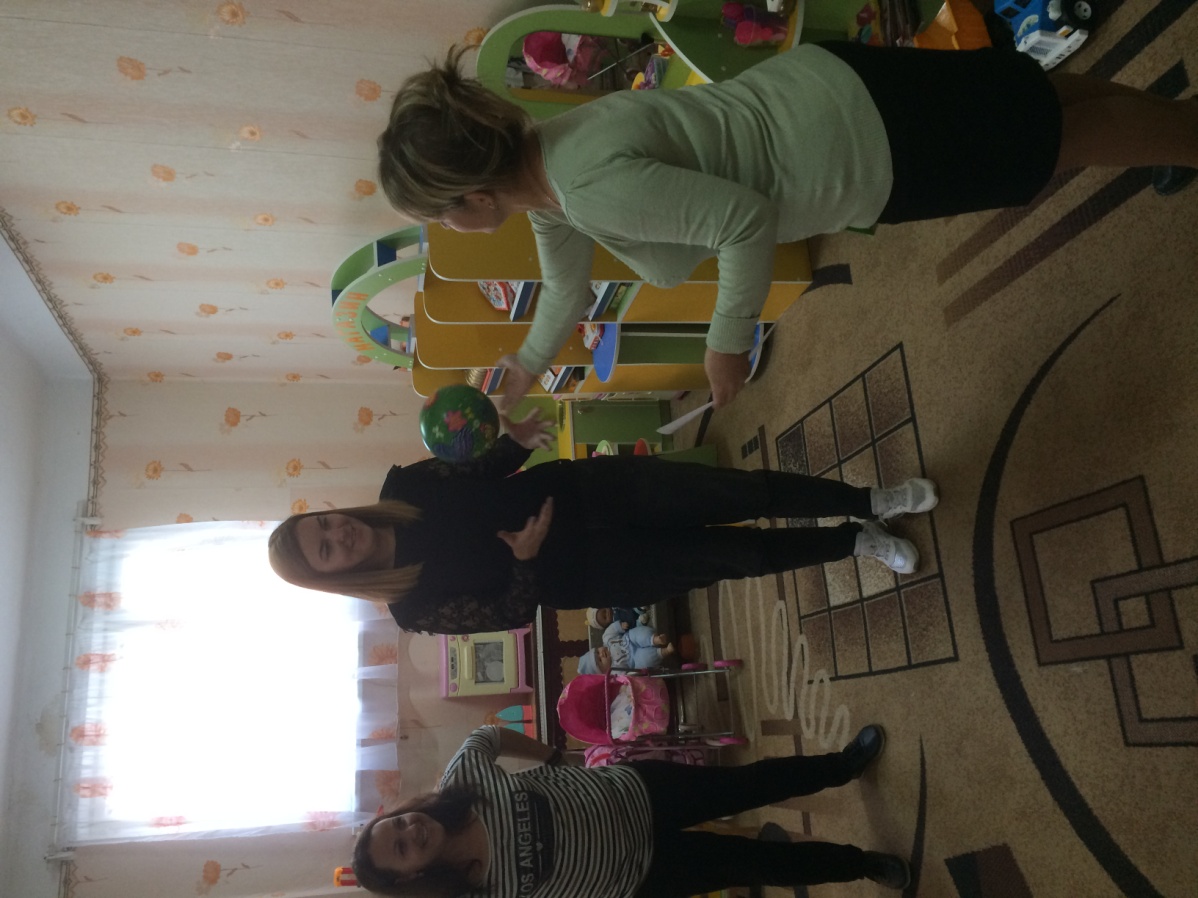 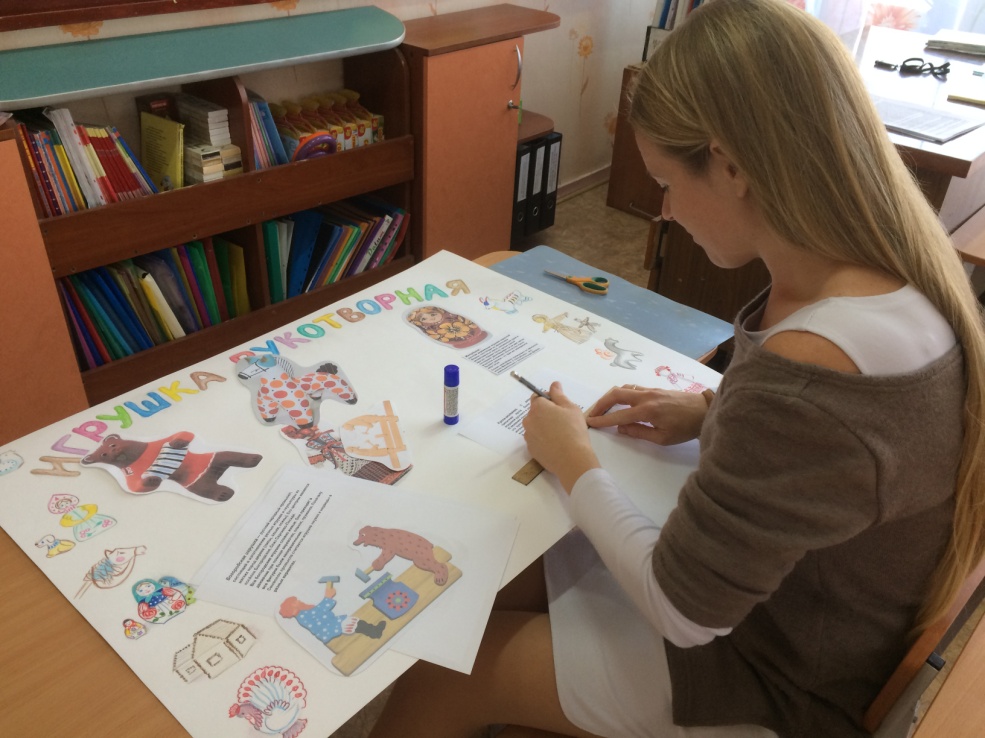 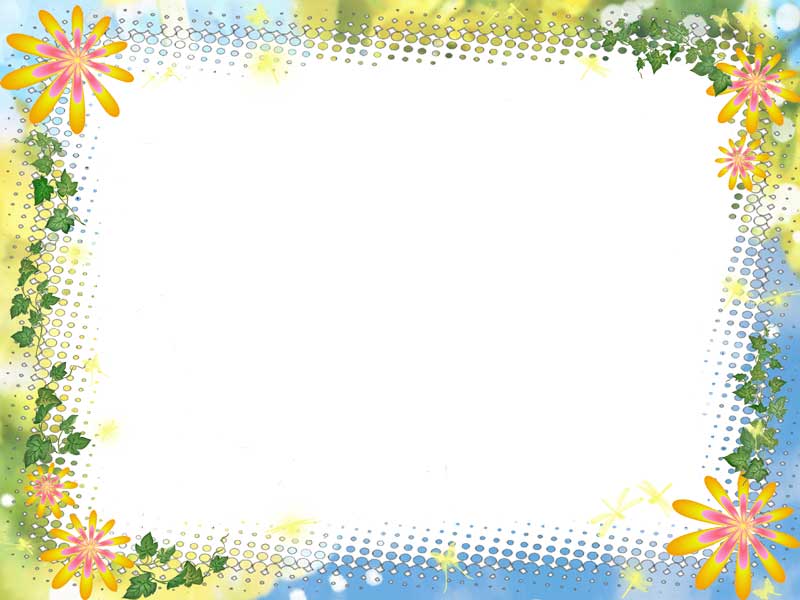 Заключительный этап: 
Оформление выставки семейных тряпичных кукол.
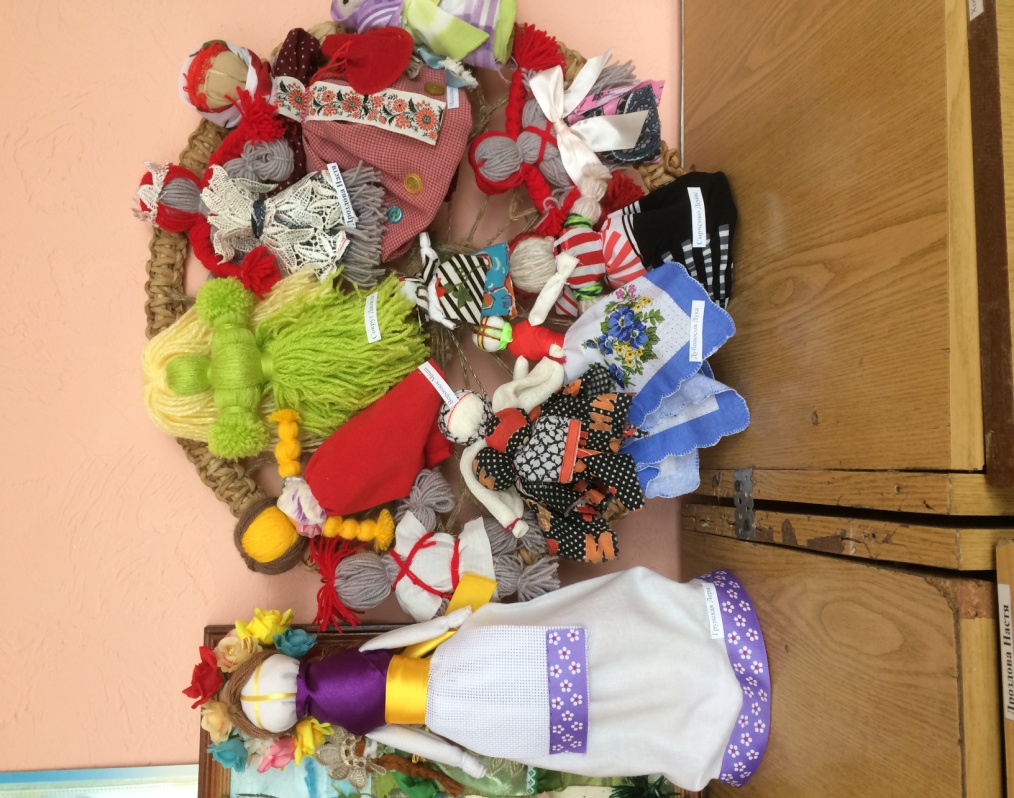 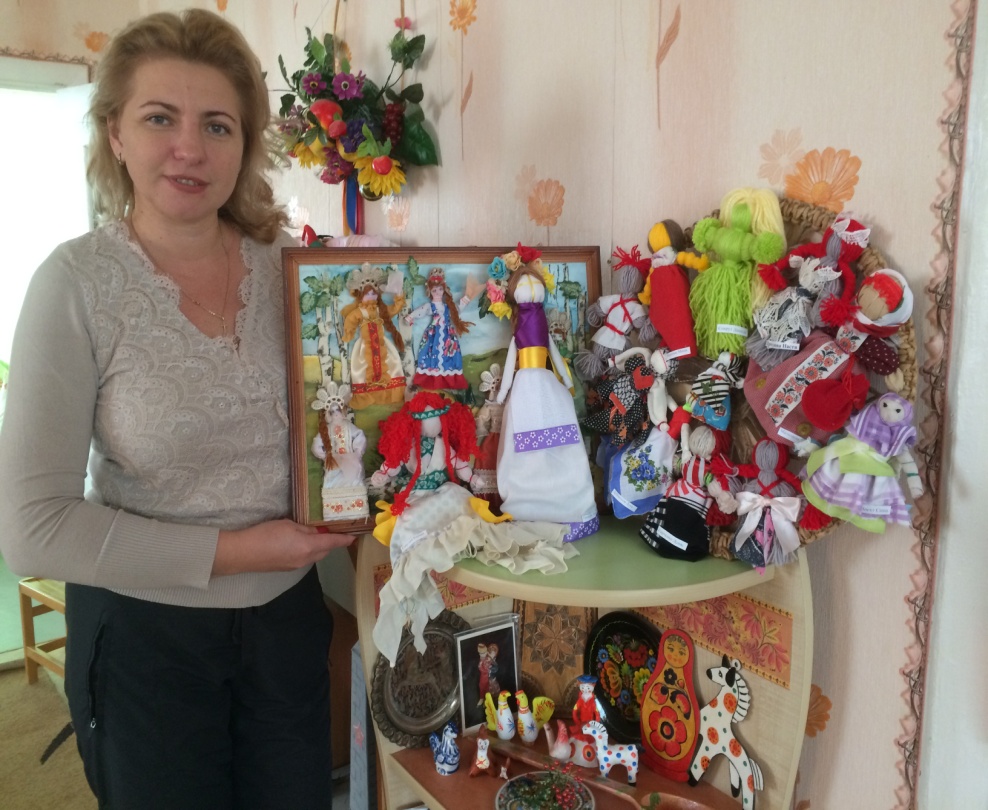 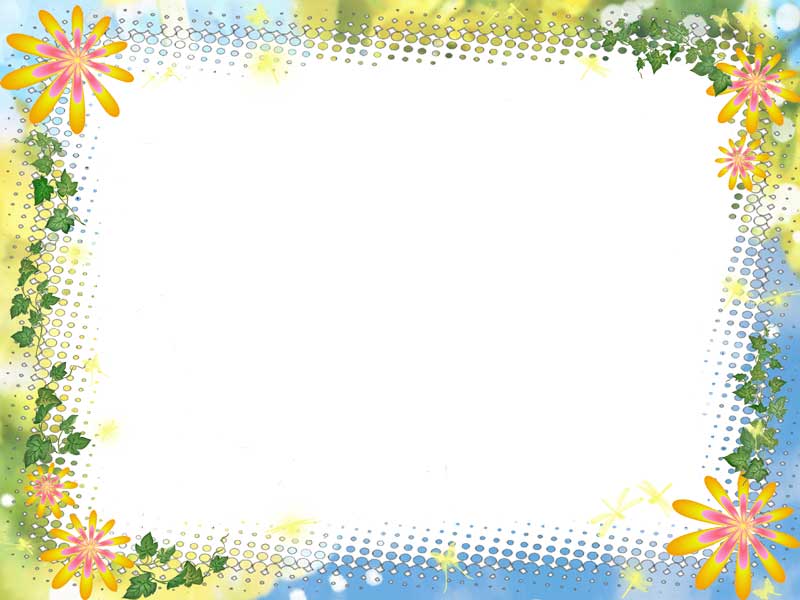 Используемая литература:
И.А. Лыкова, В.А. Шипунова «Игрушки изначальные. История происхождения, культурные традиции.
И.А. Лыкова «Народная игрушка»
В.Н. Косарева «Народная культура и традиции. Занятие с детьми 3 – 7 лет».
В.В. Гаврилова, Л.А. Артемьева «Декоративное рисование. Организованная образовательная деятельность, дидактические игры, художественный материал. 5 – 7 лет».
О.А. Цыгвинцева «Мастерская народных кукол. Теоретические и практические основы изготовления».
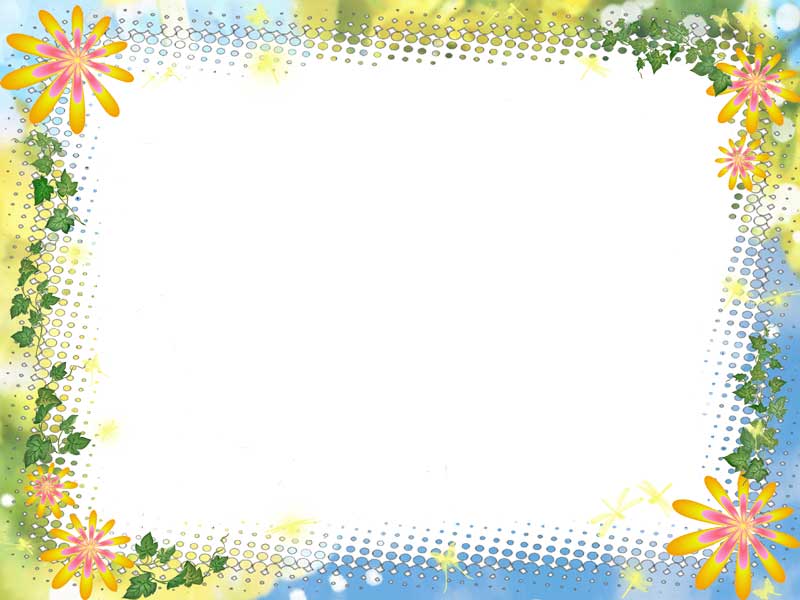 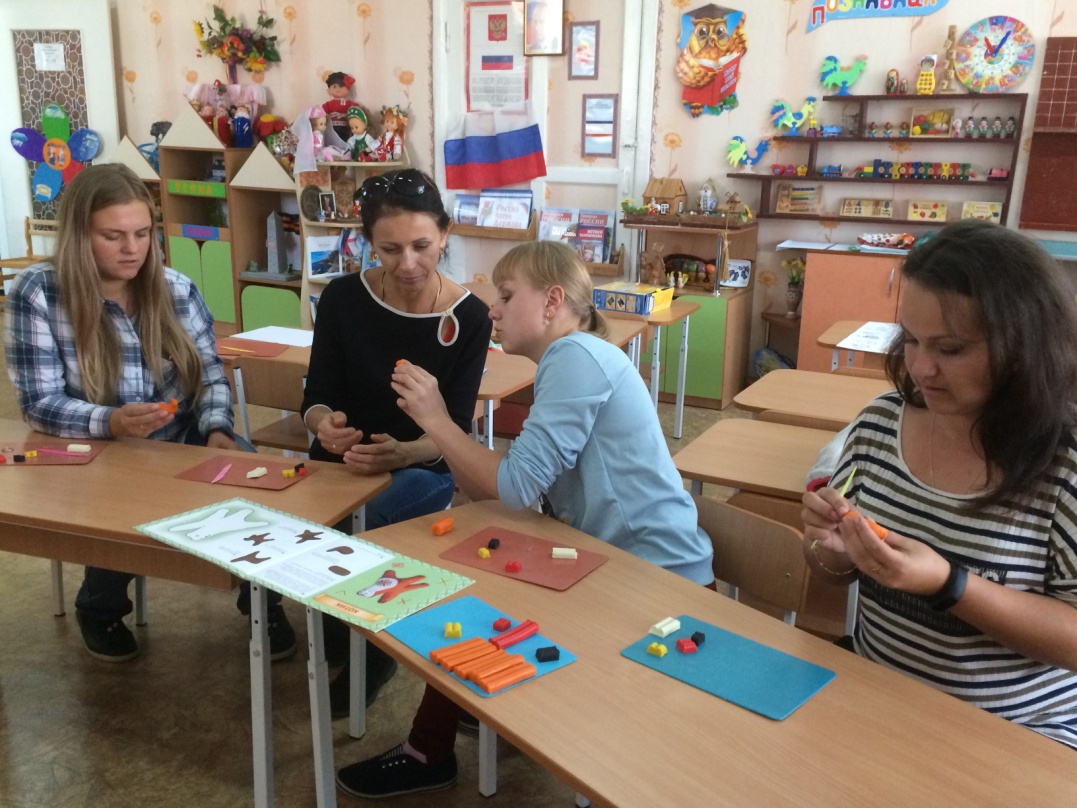 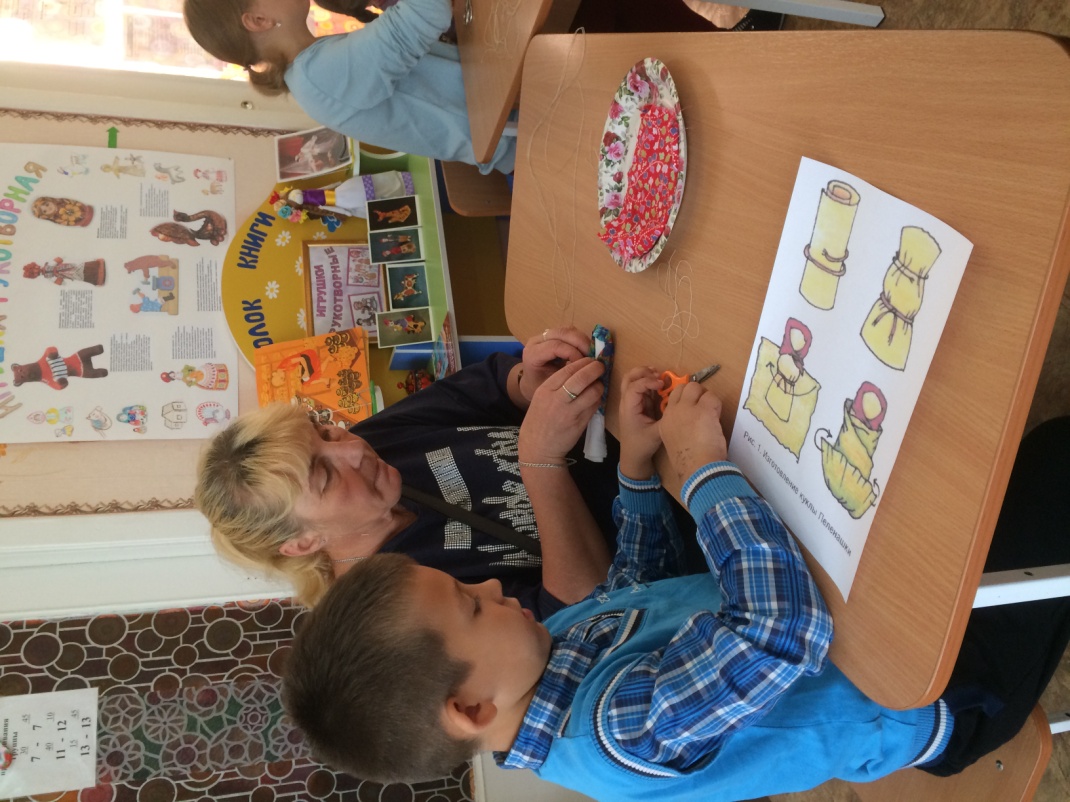 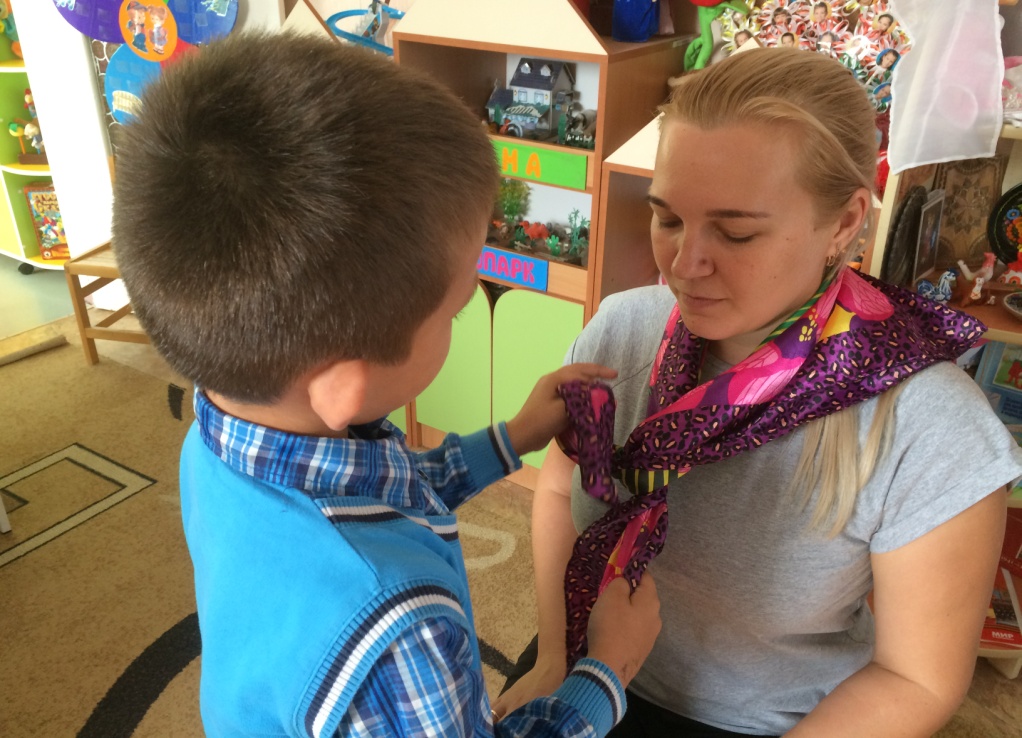